Cho vòng tròn  chứa số sau:
54         3           
136          342    
15       78
144           18           92       
30            12                 67
443               39
  248          2             99        
             1008
6
Hãy tìm
các số là bội của 9
Hãy tìm
các số là ước của 90
ĐÁP ÁN:
54         3           
136                   342    
15       78
144           18           92       
30            12                 67
443               39
  248          2             99        
             1008
6
Các số là bội của 9
54
3
342
15
144
18
18
18
30
99
2
1008
Các số là ước của 90
6
Tiết 16: QUAN HỆ CHIA HẾT. TÍNH CHẤT CHIA HẾT (Tiếp)
Bài 1: Tìm ra bốn bội của số m, biết:
a) m = 15                     b) m = 30                        c) m = 100
Bài giải
a) Bốn bội của 15 là: 0; 15; 30; 45
b) Bốn bội của 30 là: 30; 60; 90; 120
c) Bốn bội của 100 là: 0; 100; 200; 300
Tiết 16: QUAN HỆ CHIA HẾT. TÍNH CHẤT CHIA HẾT (Tiếp)
Bài 2: Tìm tất cả các ước của số n, biết:
a) n = 13                     b) n = 20                              c) n = 26
Bài giải
a) Các ước của 13 là: 1
b) Các ước của 20 là: 1; 2; 4; 5; 10; 20
c) Các ước của 26 là: 1; 2; 13; 26
Tiết 16: QUAN HỆ CHIA HẾT. TÍNH CHẤT CHIA HẾT (Tiếp)
Bài 3: Tìm số tư nhiên x, biết x là bội của 9 và 20 < x < 40.
Bài giải
 Các bội của 9 là: 0; 9; 18; 27; 36; 45; 54; ...
Mà 20 < x < 40
Vậy x = 27 hoặc x = 36
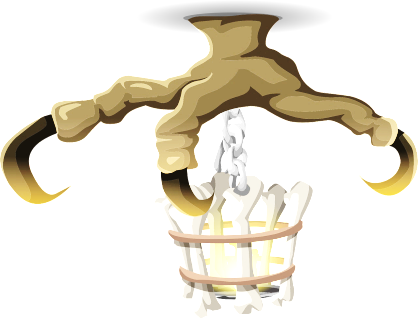 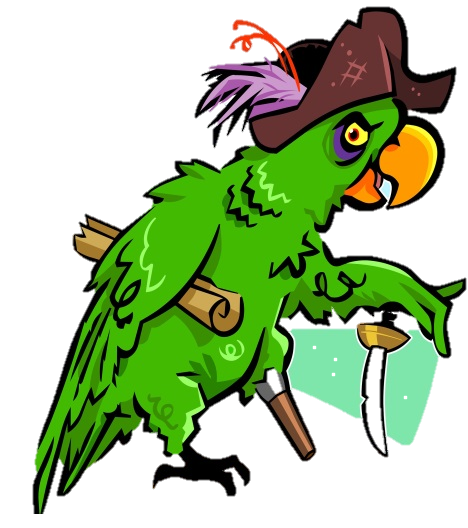 BÍ MẬT KHO BÁU CỔ
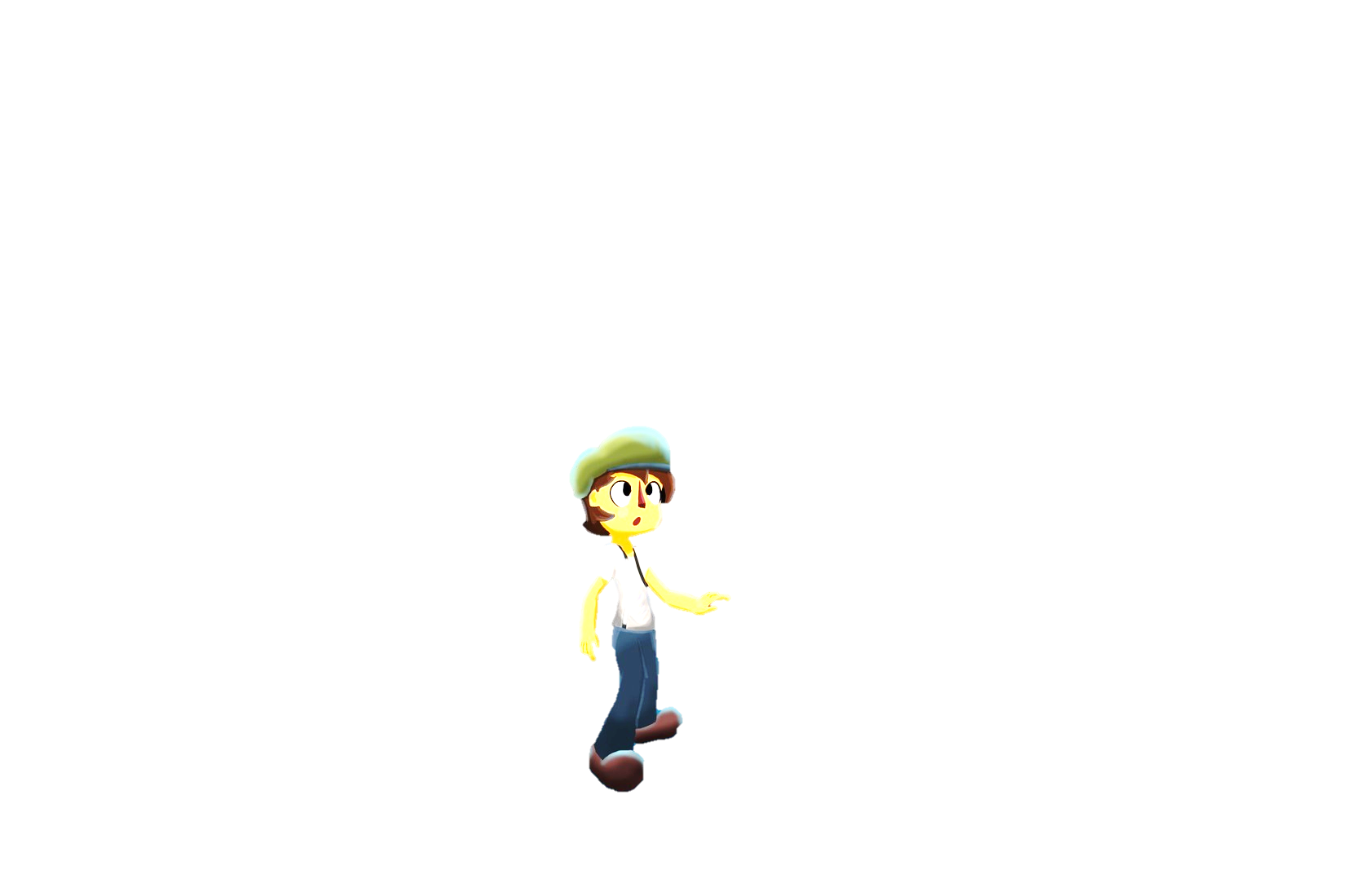 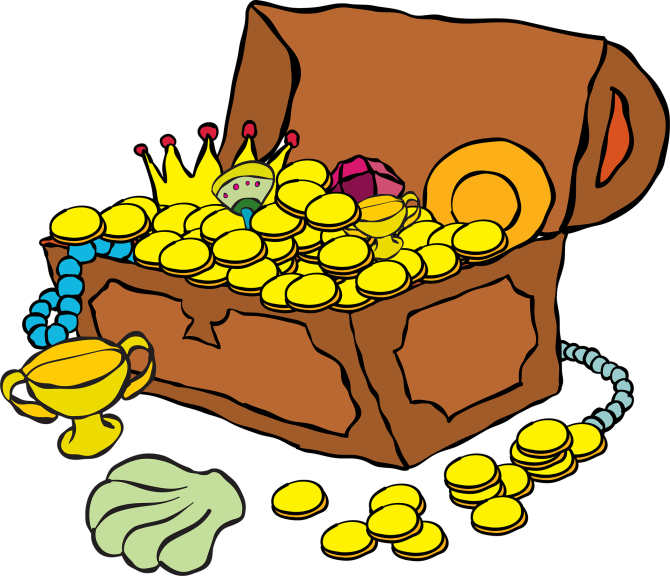 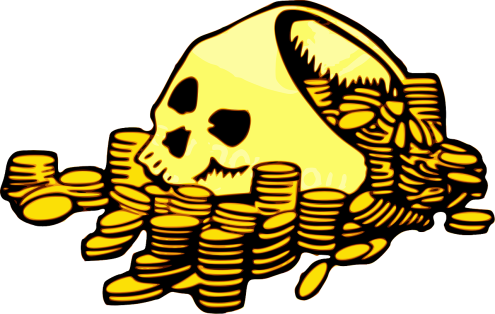 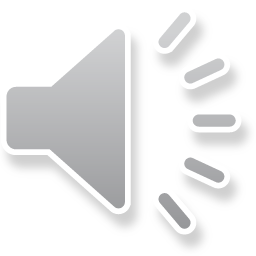 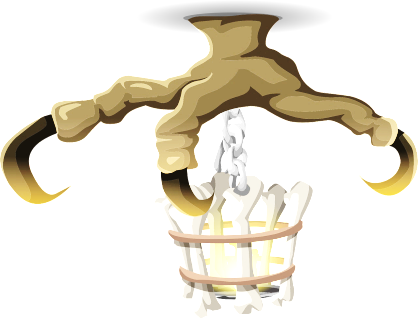 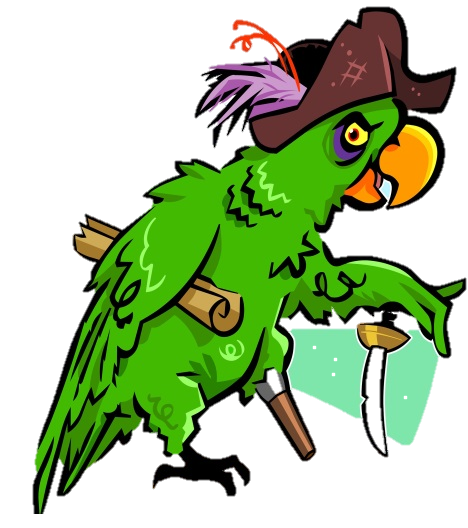 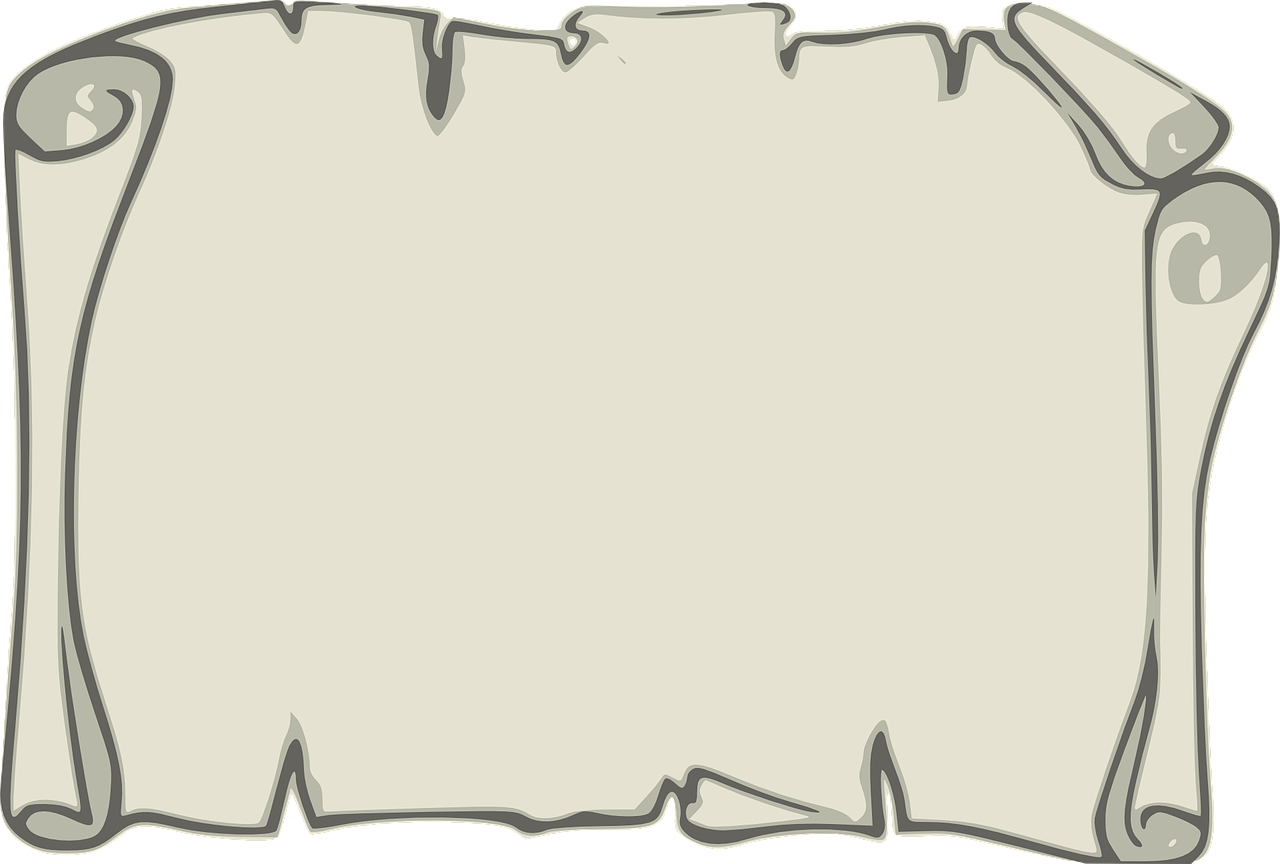 Chào mừng cậu bé đến với 
hang động bí mật của ta!!!
Ta sẽ tặng cậu những rương 
châu báu với điều kiện cậu 
phải tự vượt qua thử thách
của những chiếc rương kia!
Chúc cậu may mắn...
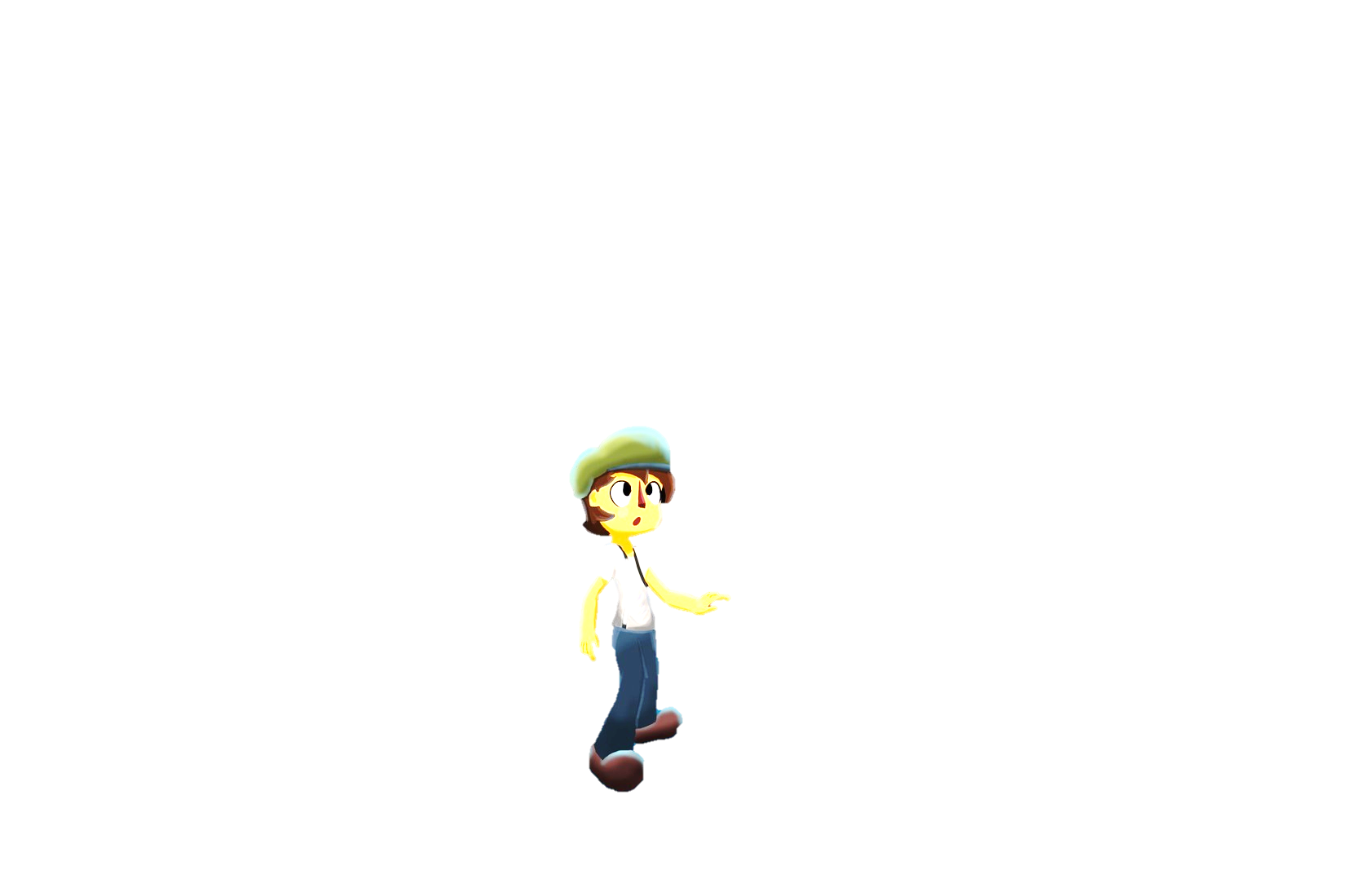 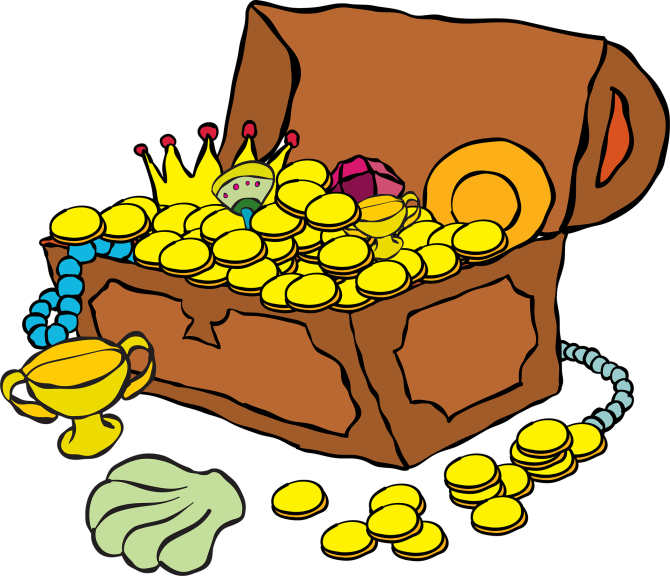 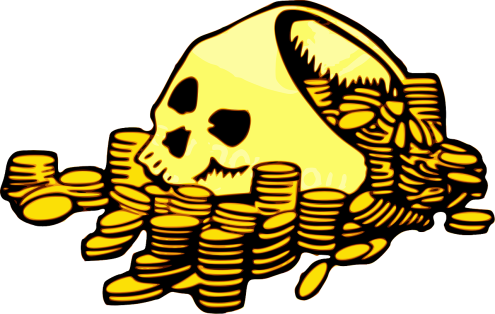 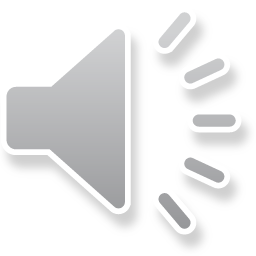 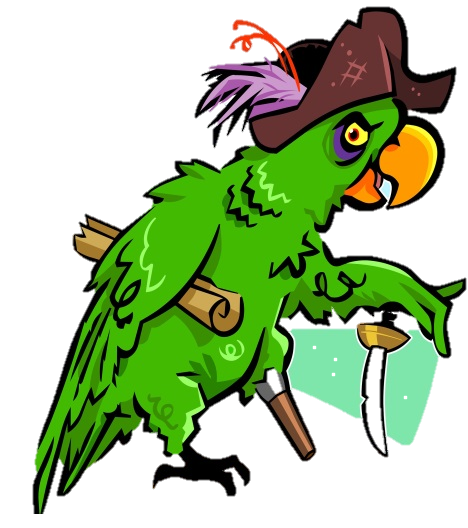 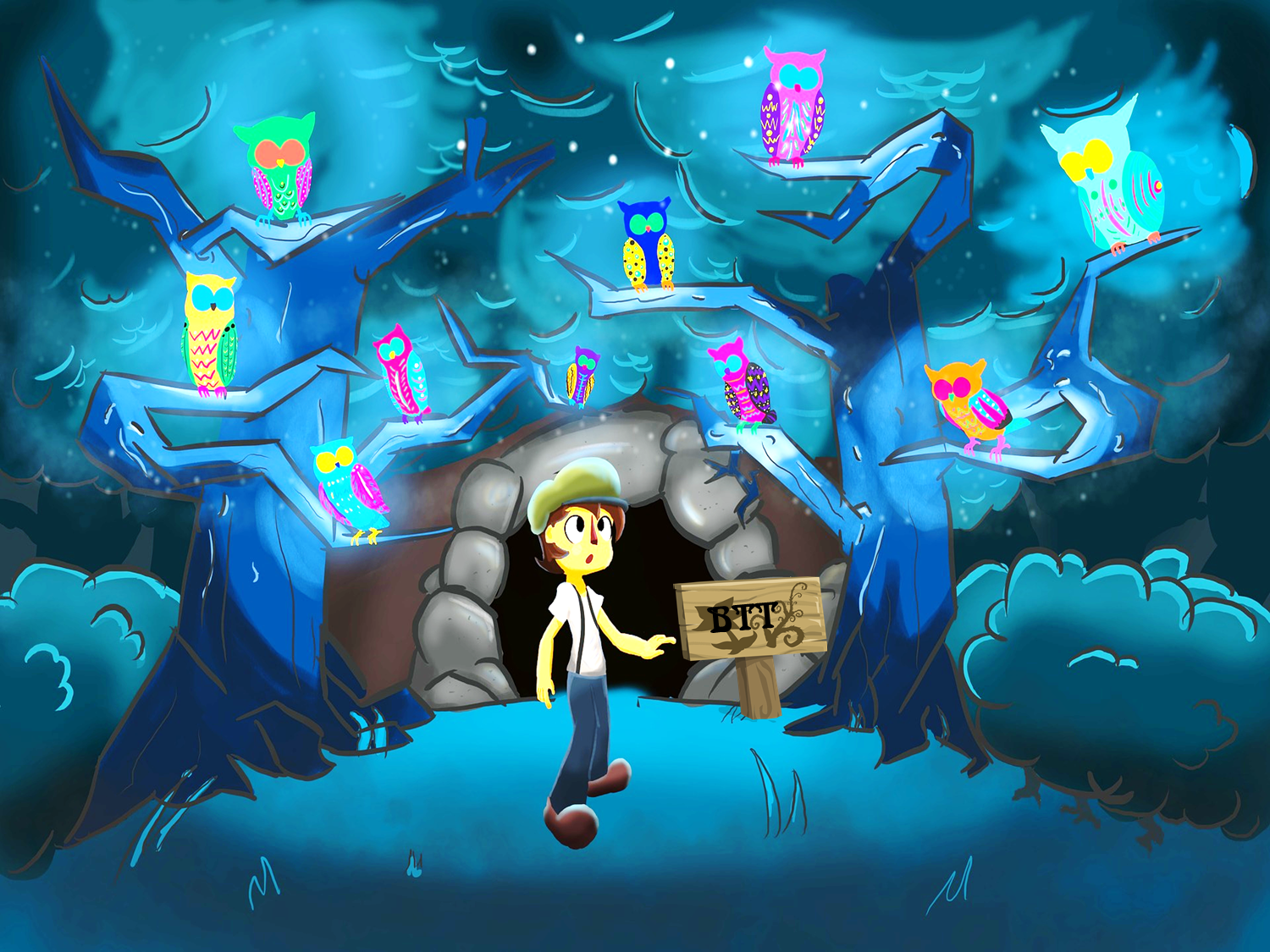 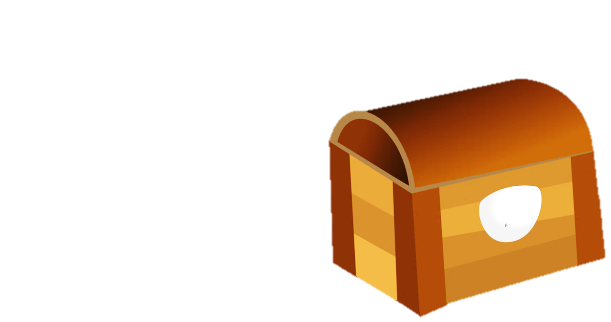 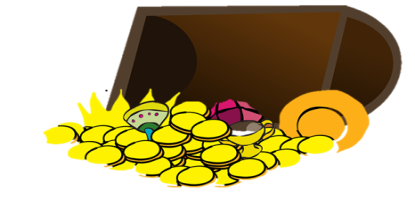 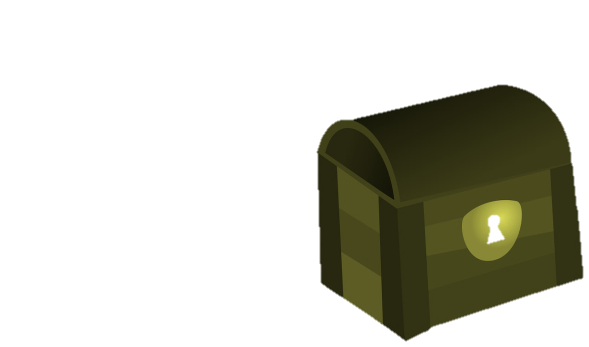 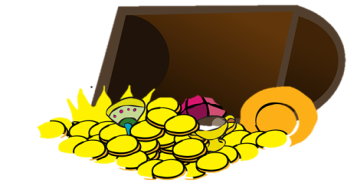 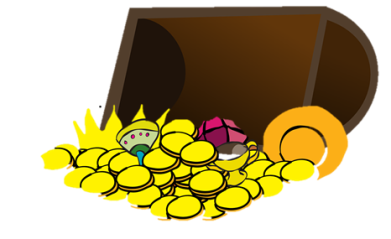 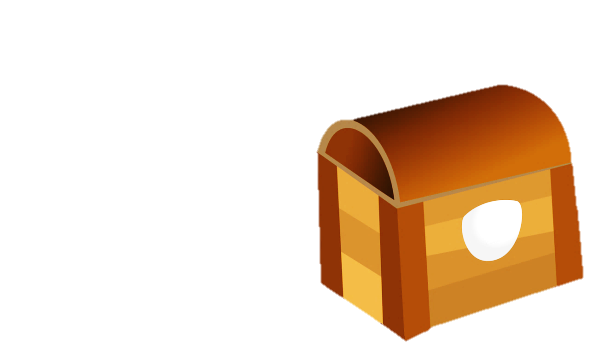 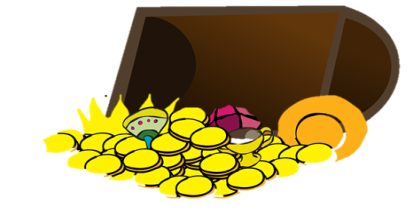 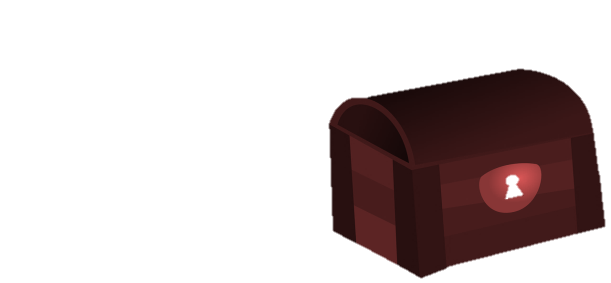 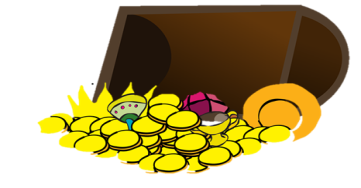 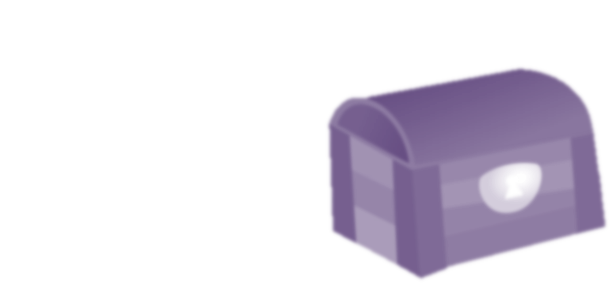 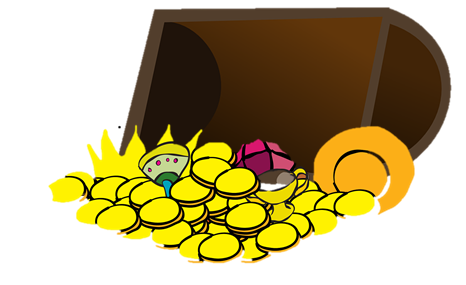 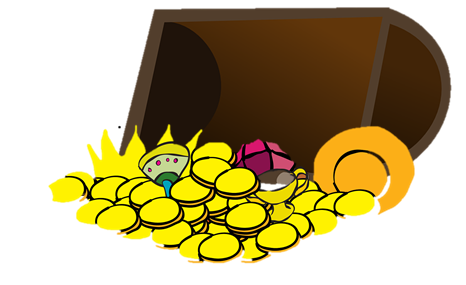 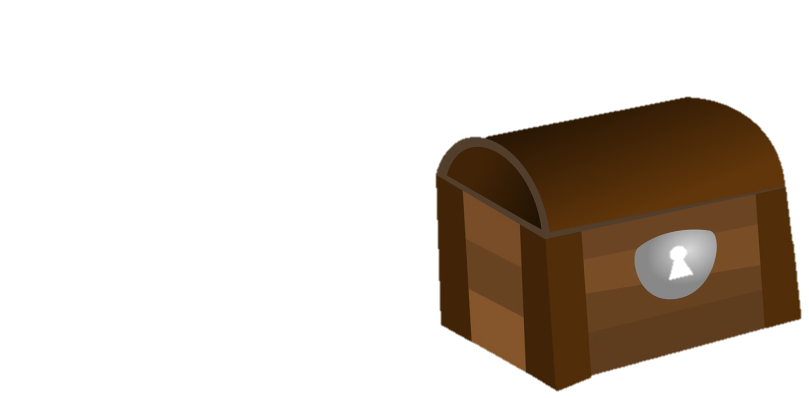 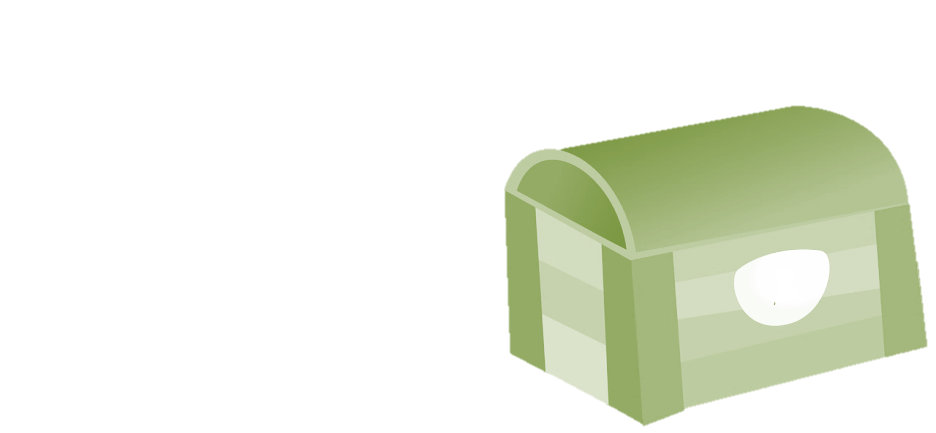 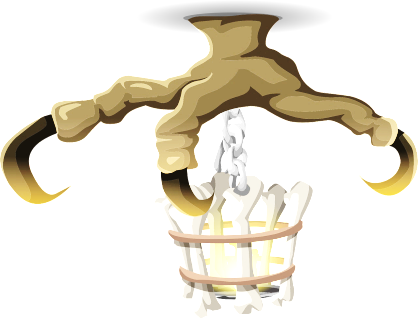 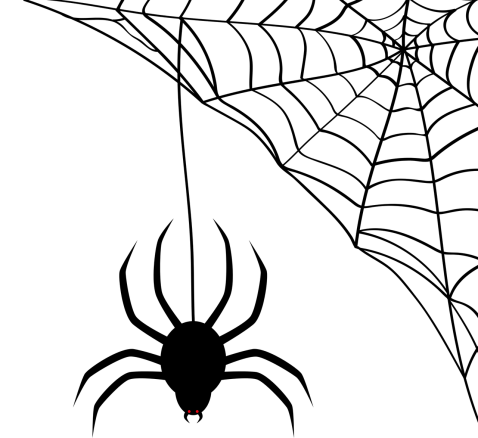 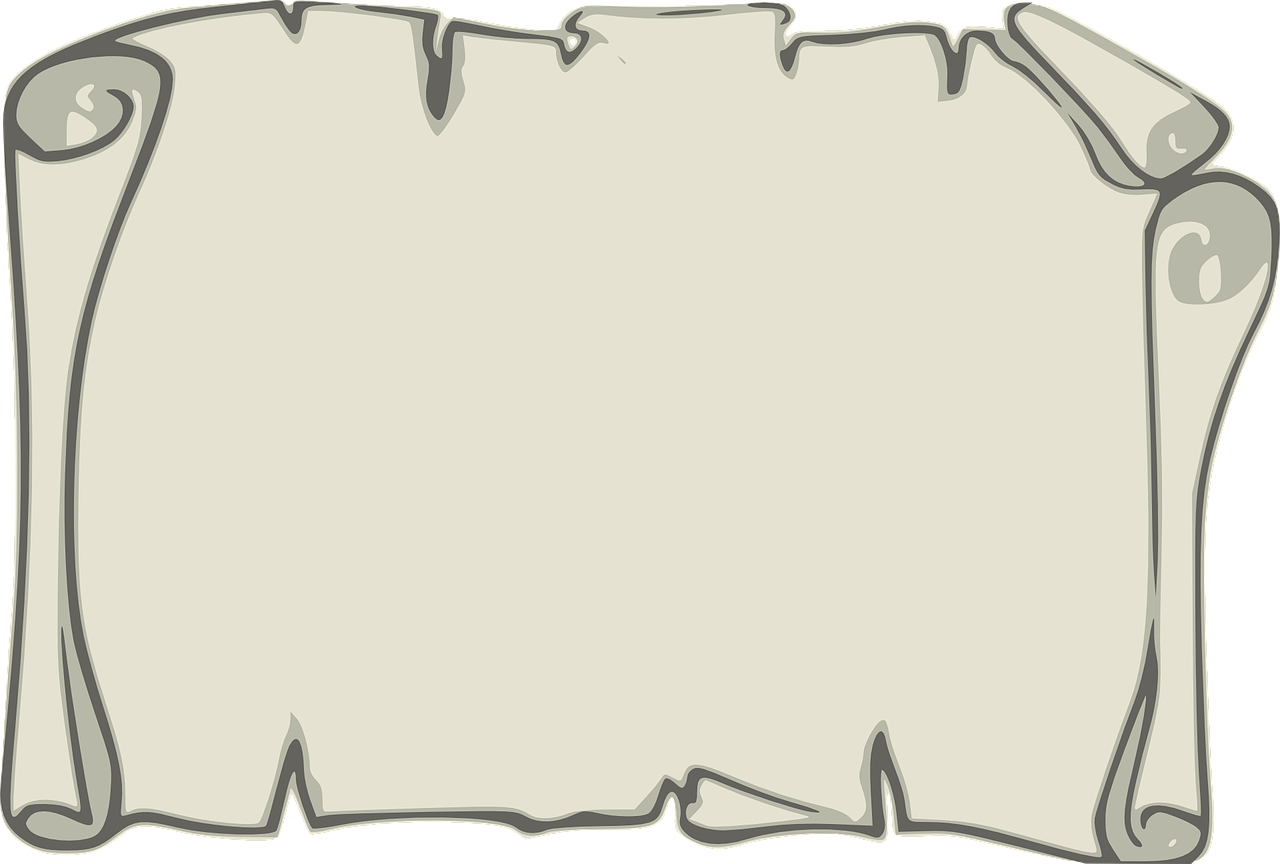 Số nào chia hết cho 7 trong các số sau: 0; 15; 28; 37; 42?
Số 0; 28 và 42
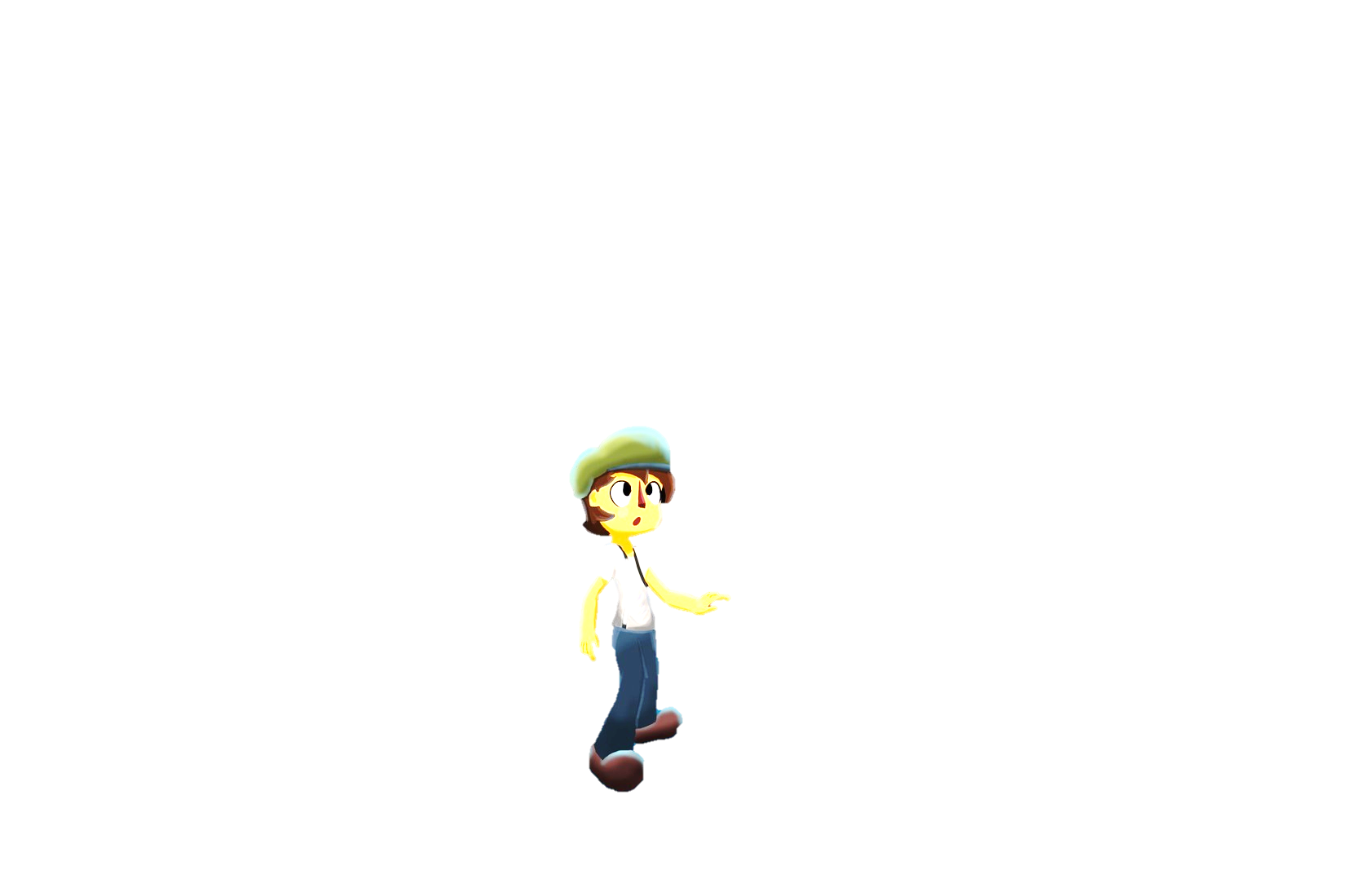 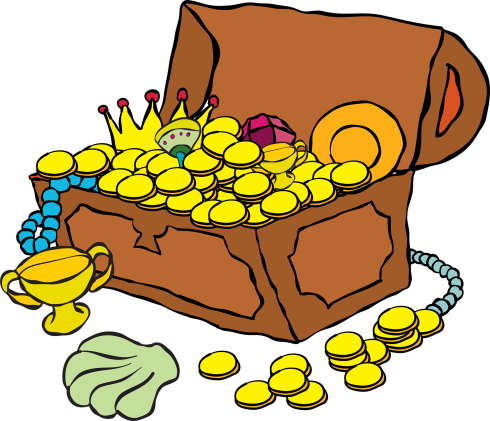 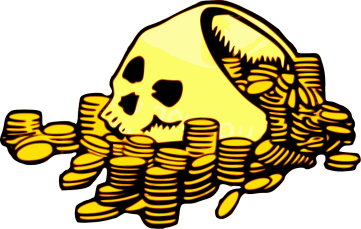 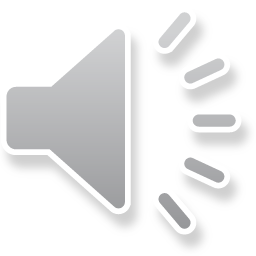 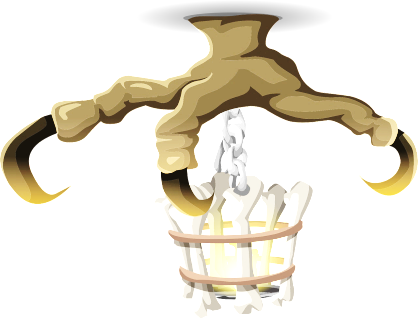 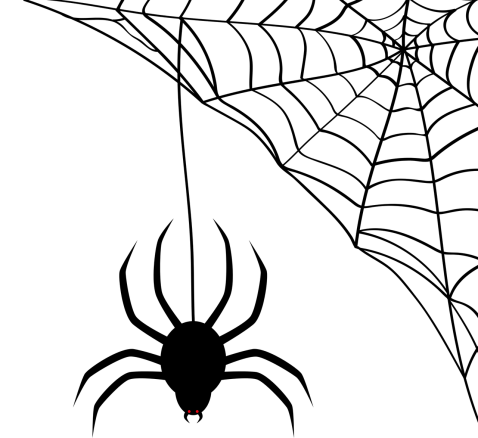 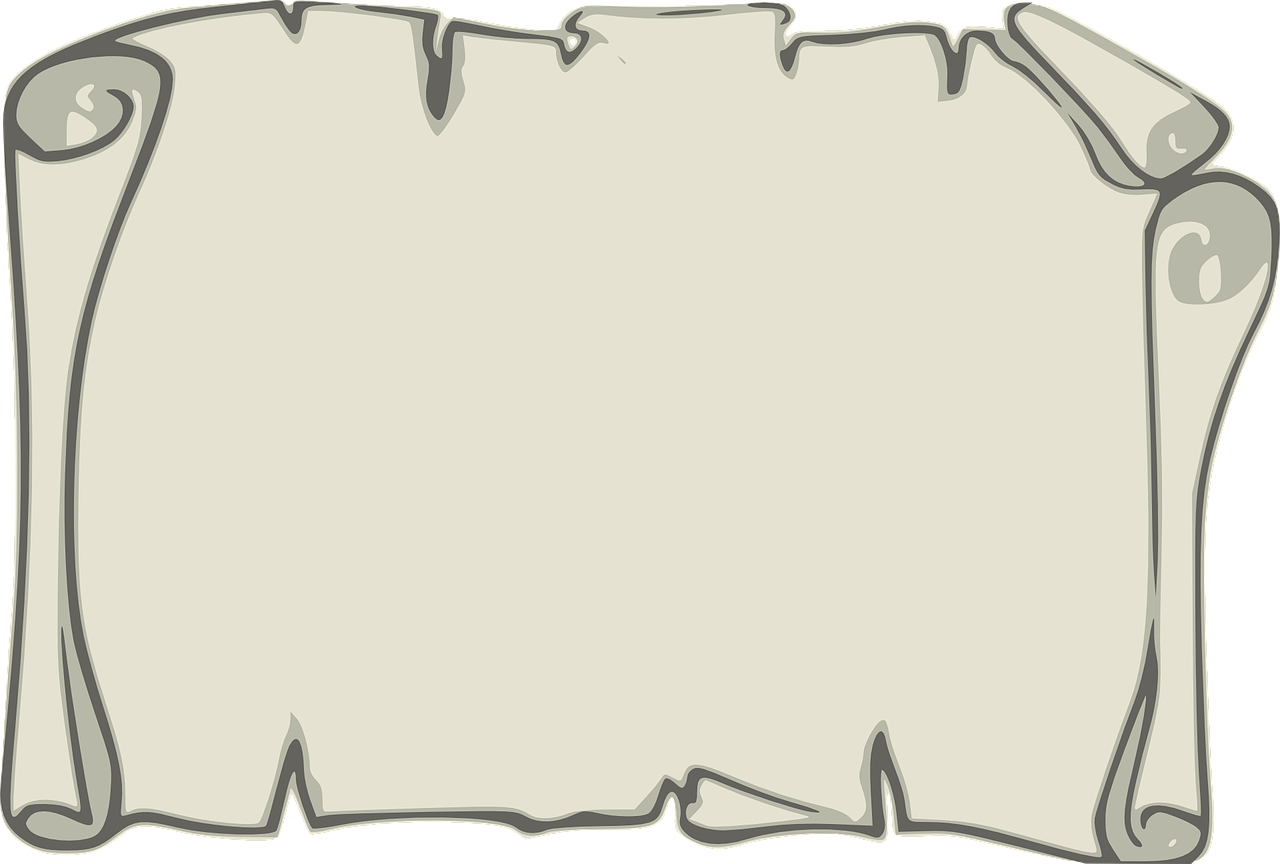 Số nào chia hết cho 7 trong các số sau: 0; 15; 28; 37; 42?
Số 15 và 37
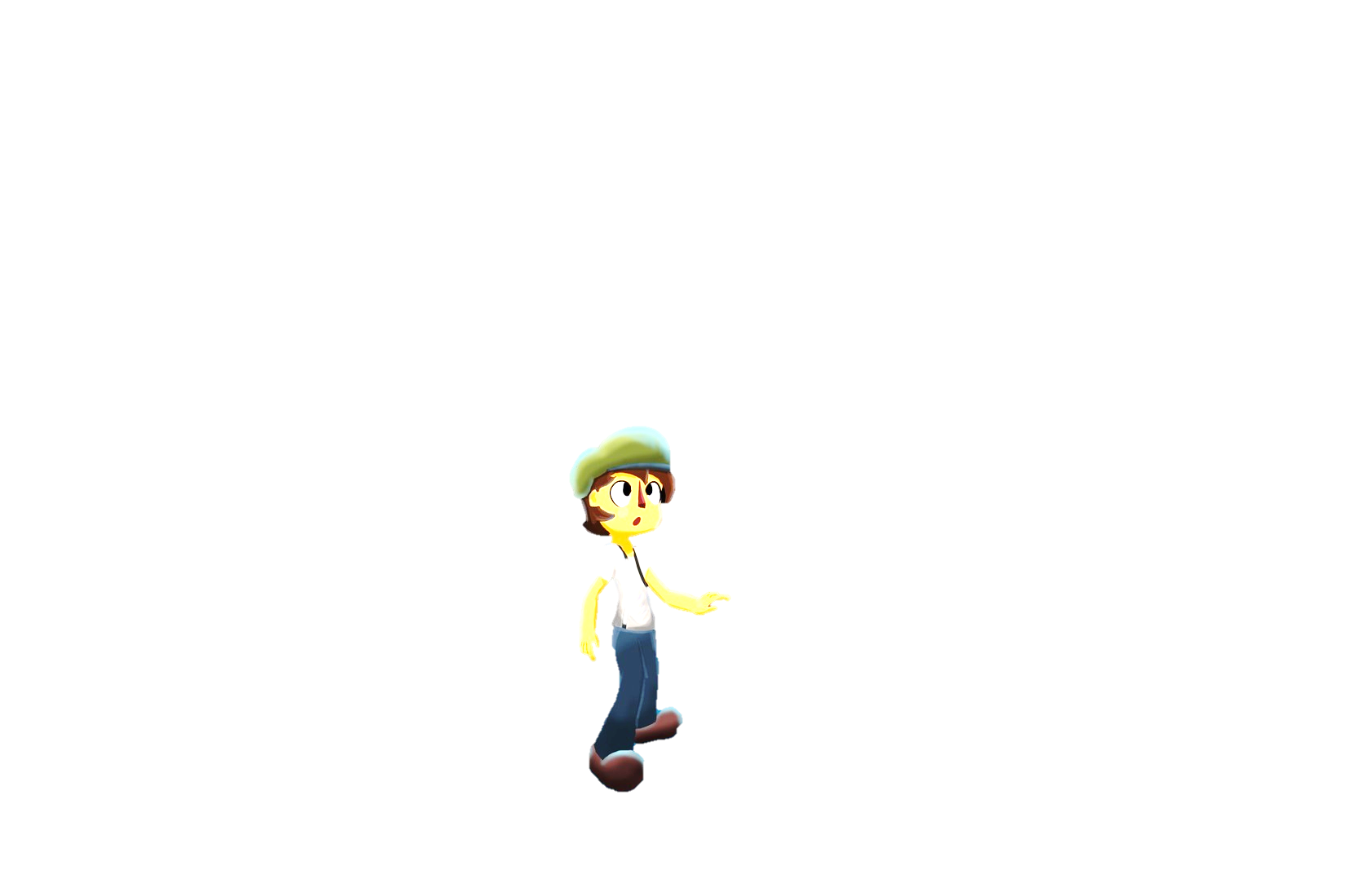 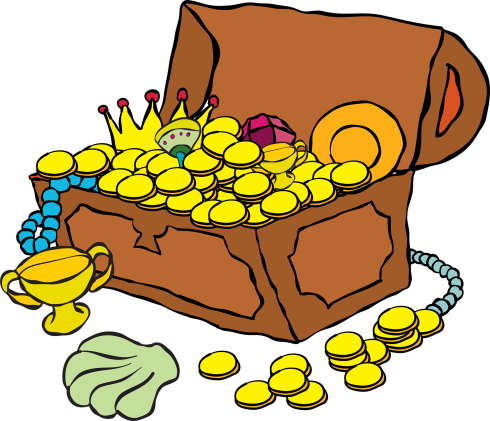 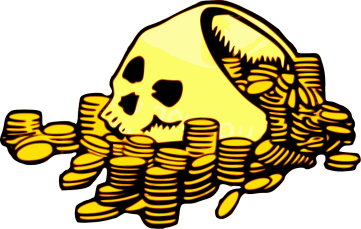 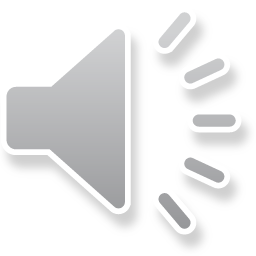 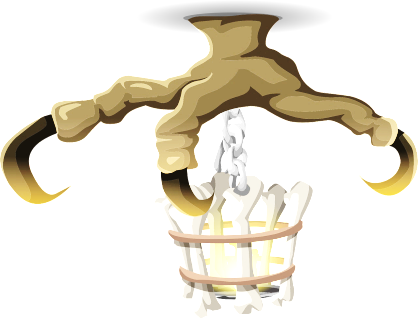 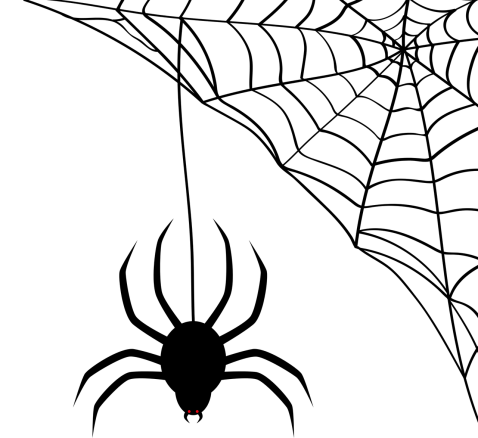 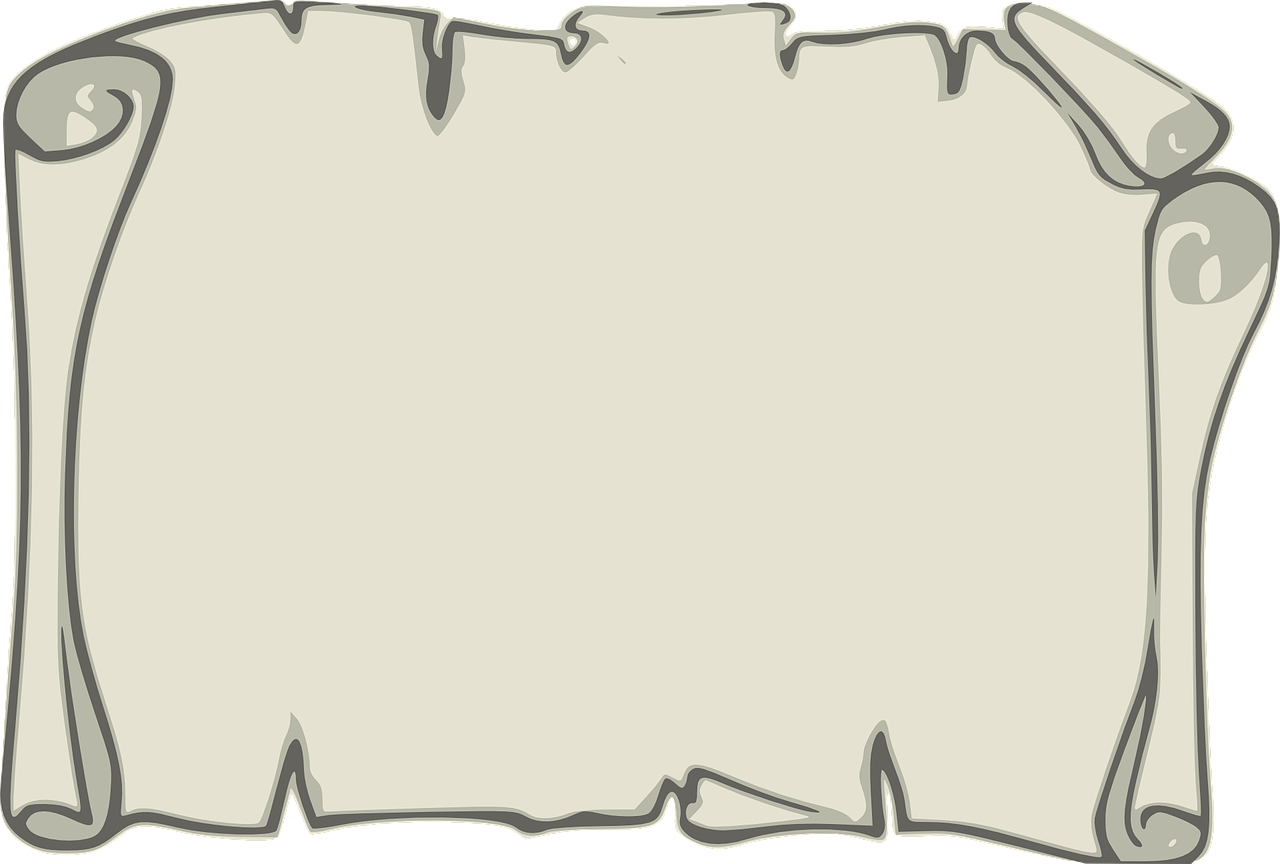 Các ước của 23 là
Các ước của 23 là 
1; 23
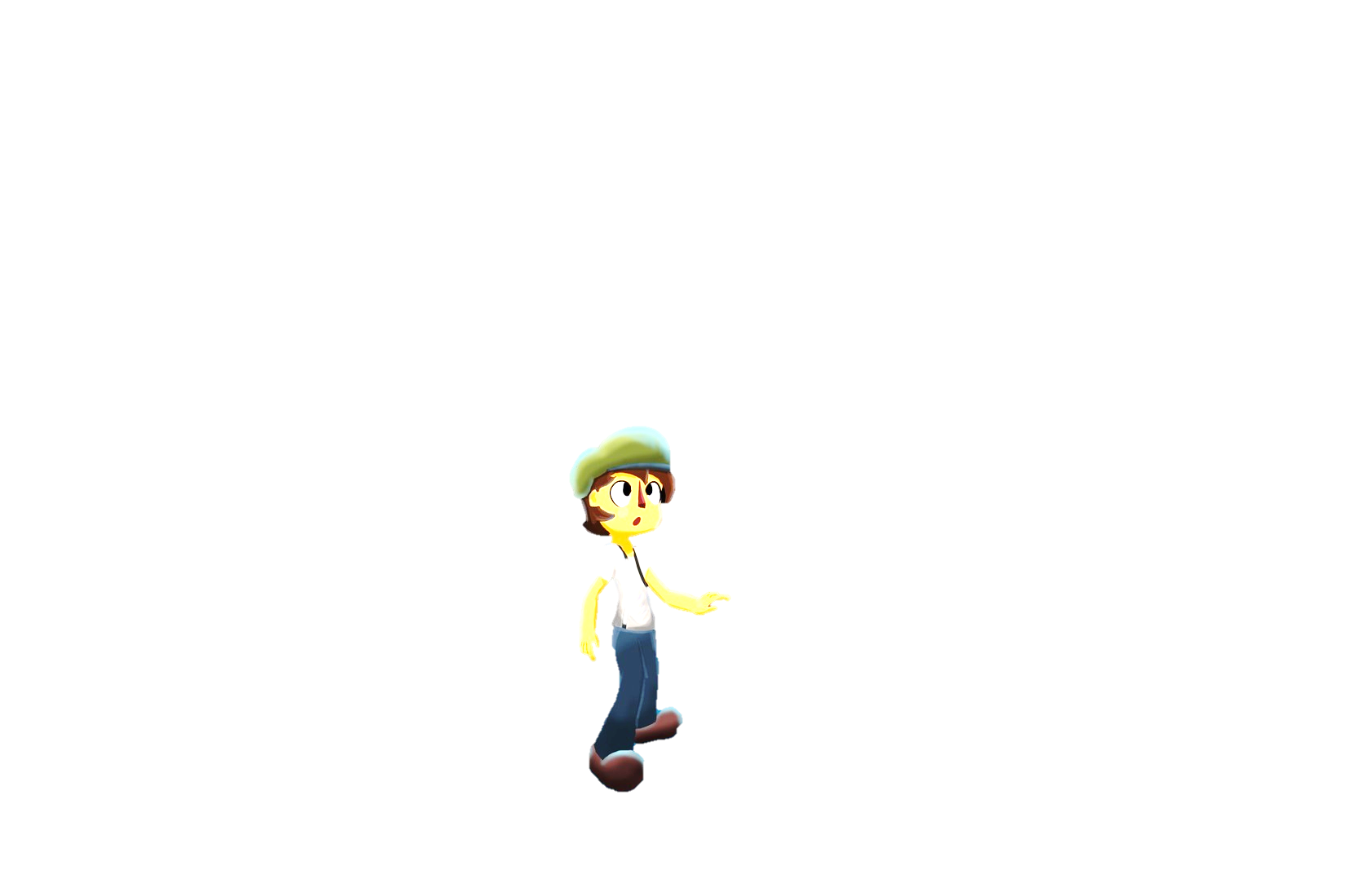 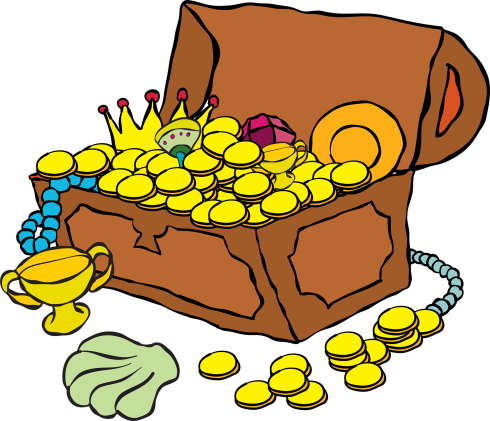 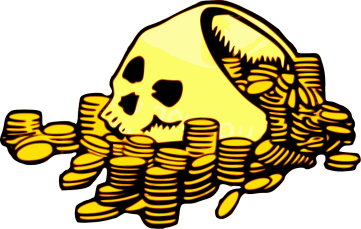 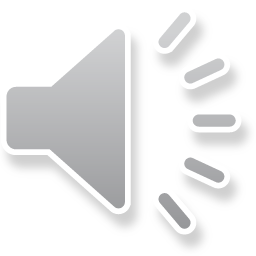 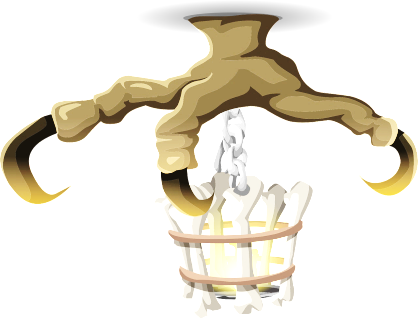 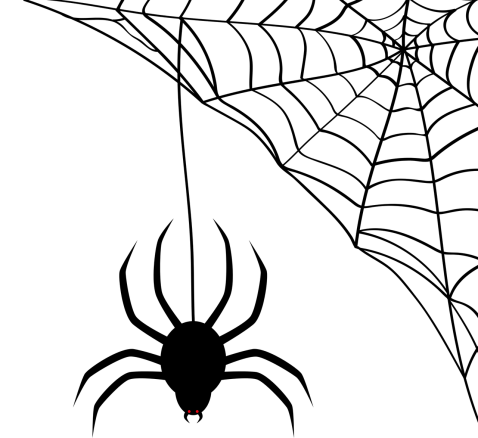 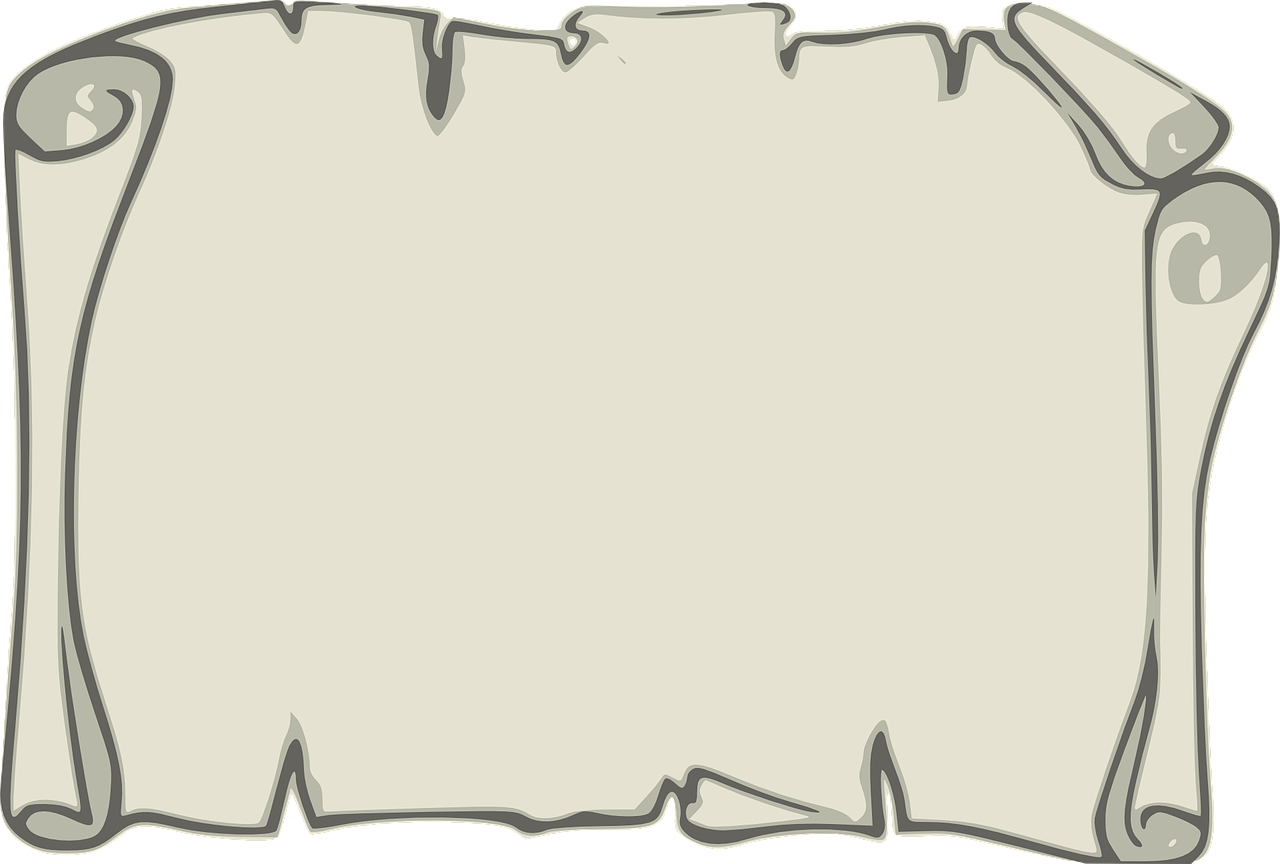 Tìm ba bội của 13?
Ba bội của 13 là: 
13; 26; 39
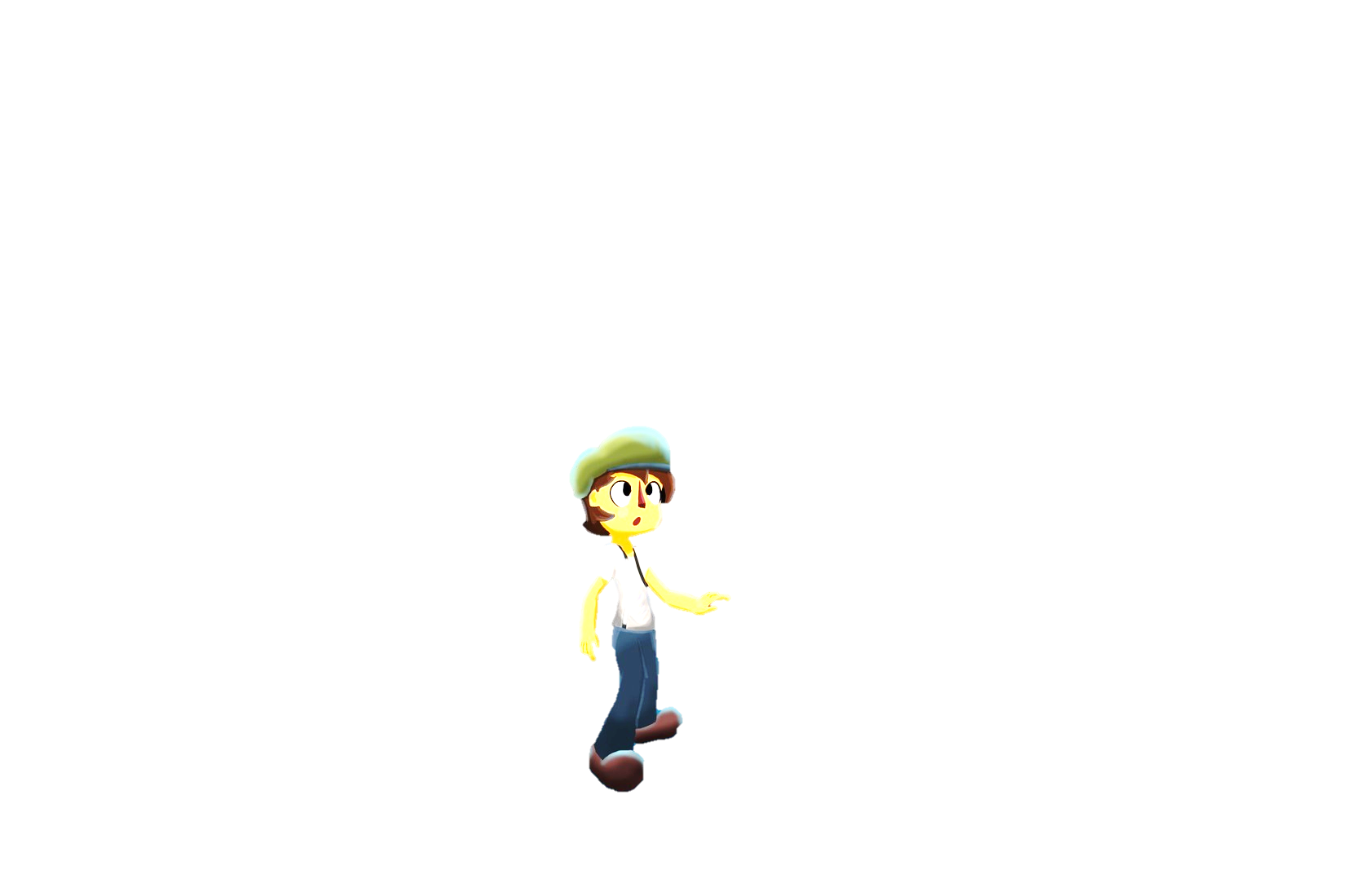 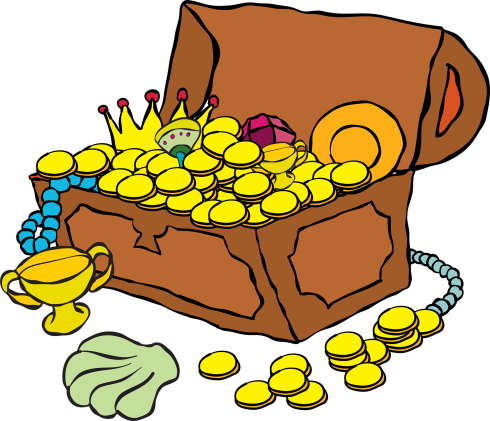 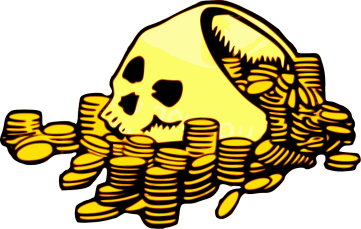 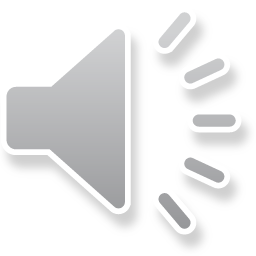 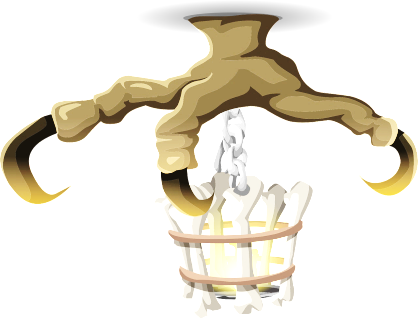 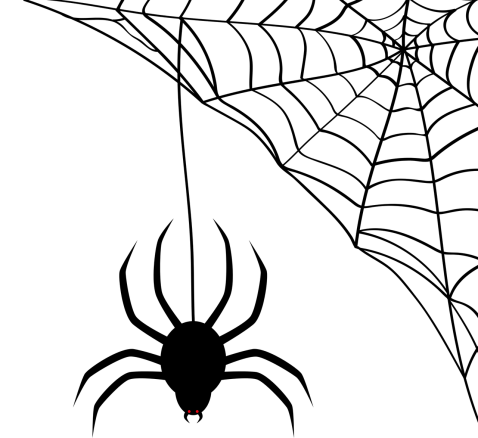 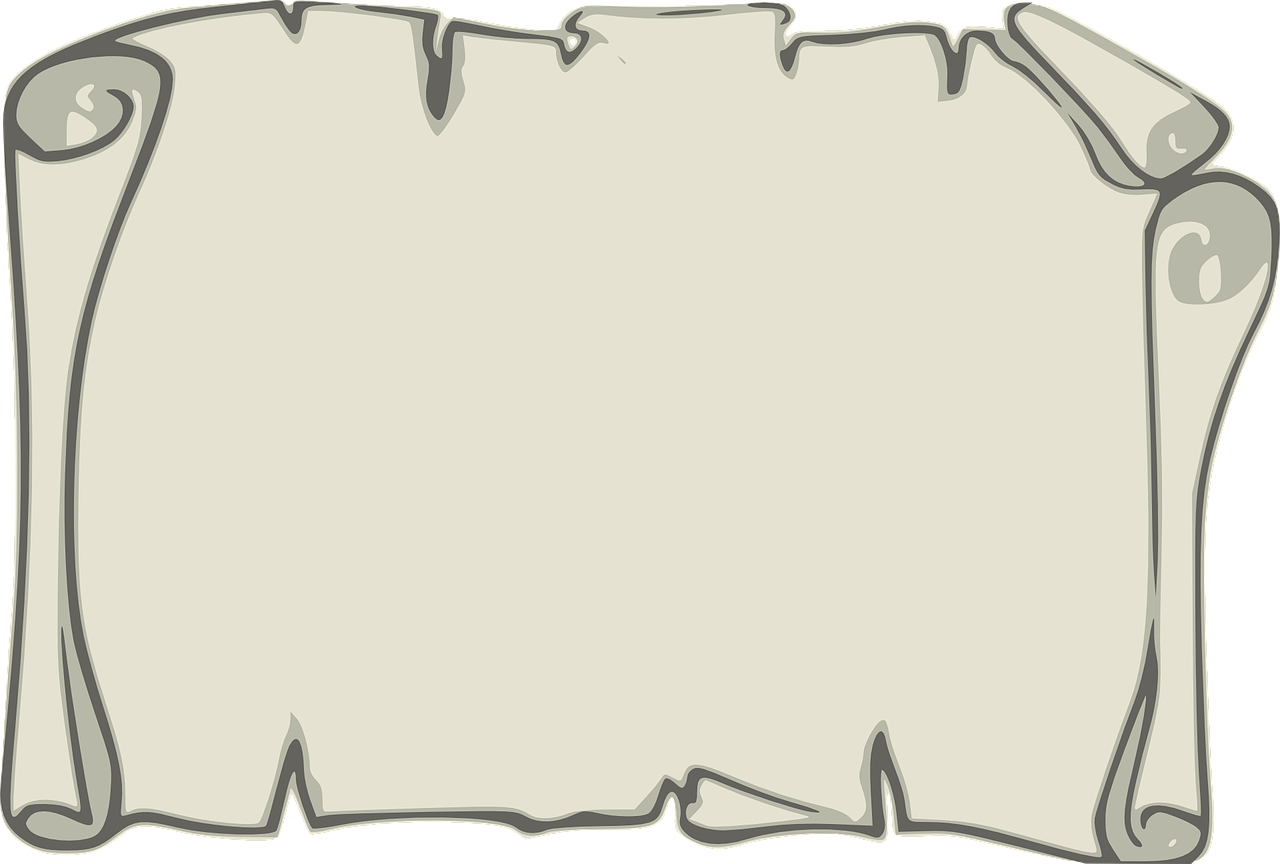 Tìm số tự nhiên x, sao cho:
35 chia hết cho x và x < 10
x = { 1; 5; 7 }
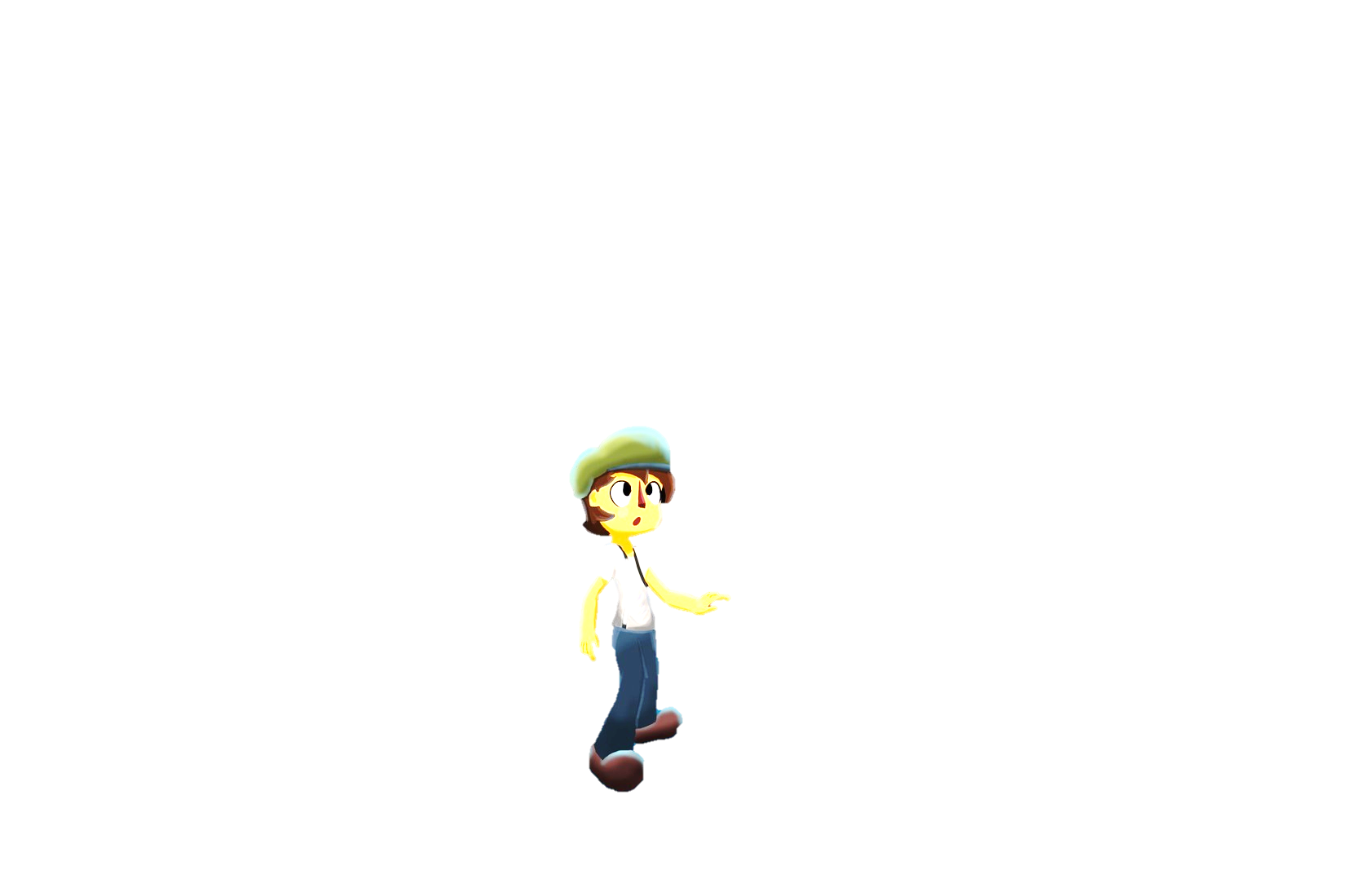 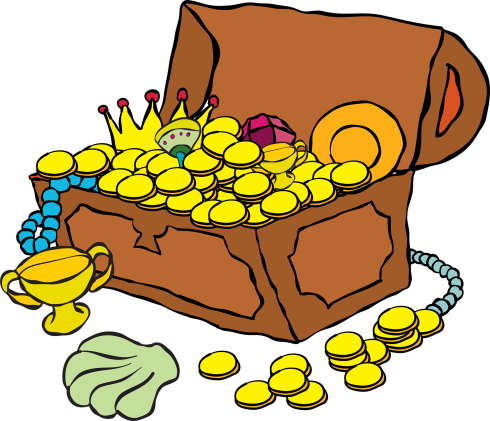 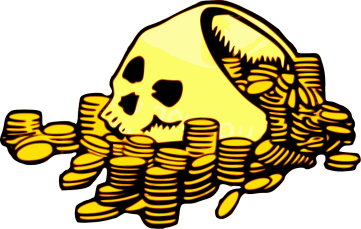 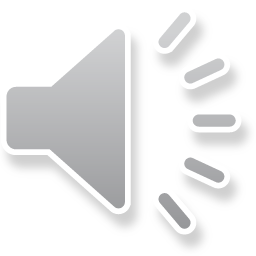 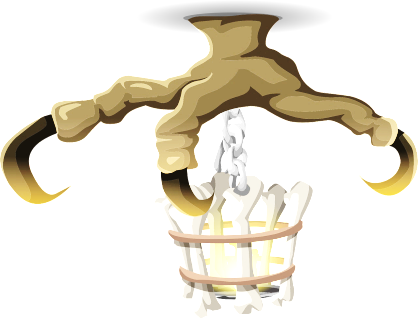 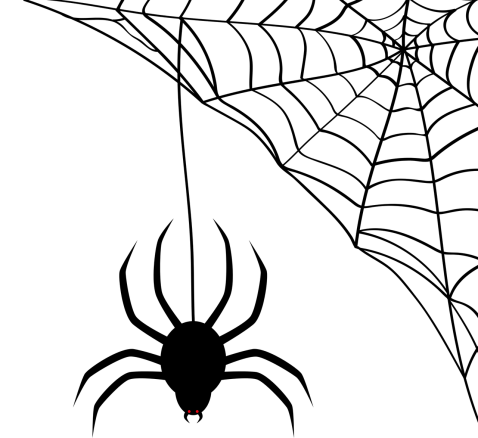 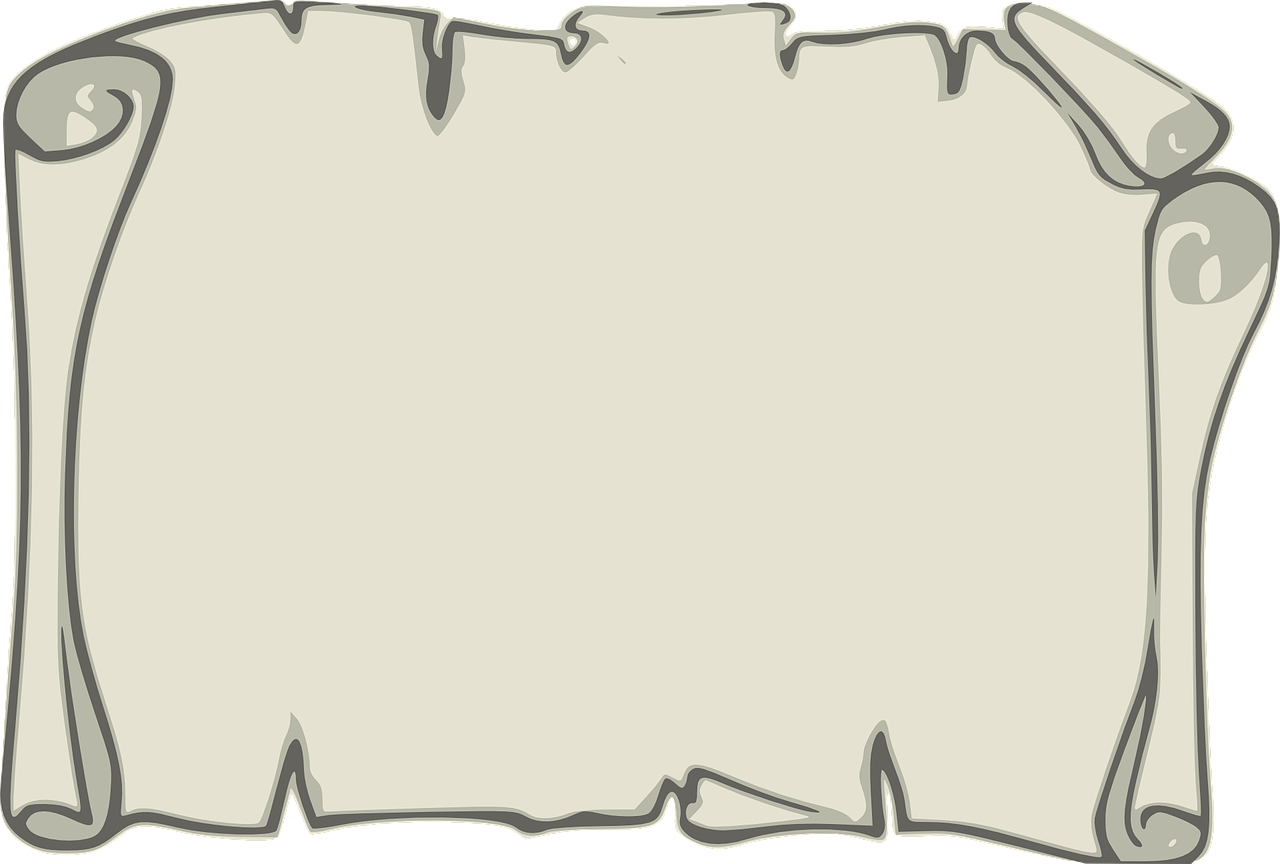 Tìm các số tự nhiên có hai chữ số vừa là bội của 15 vừa là ước của 120
Các số có hai chữ số vừa là bội của 15 vừa là ước của 120 là: 15; 30; 60
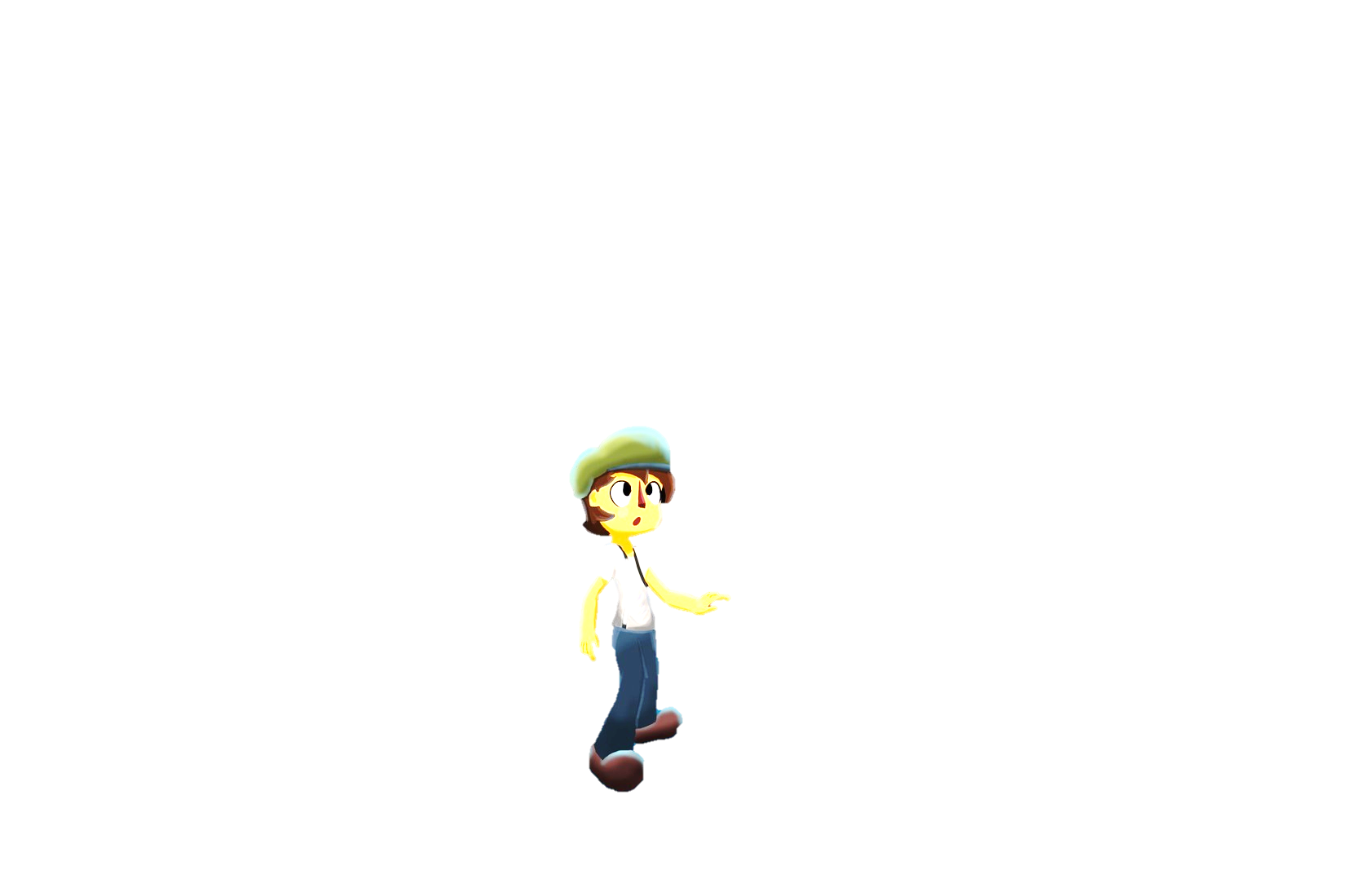 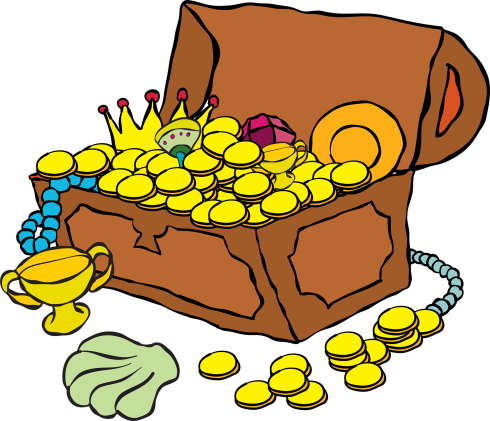 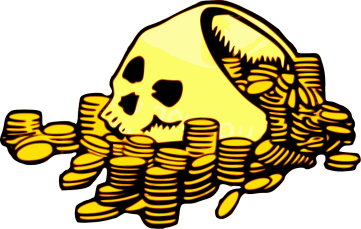 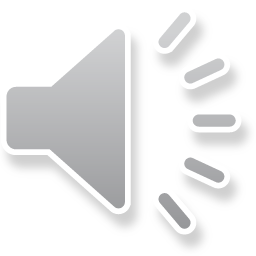 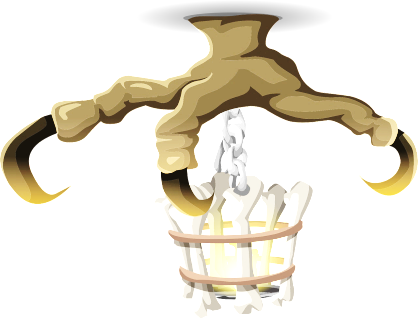 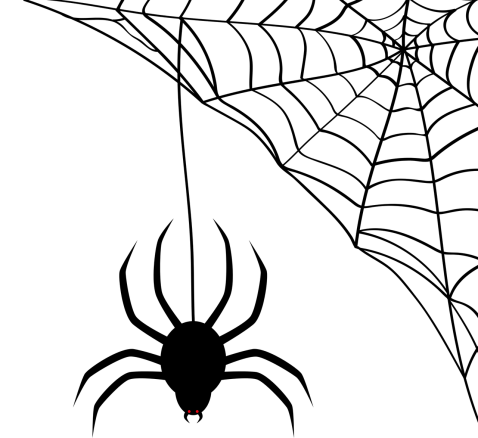 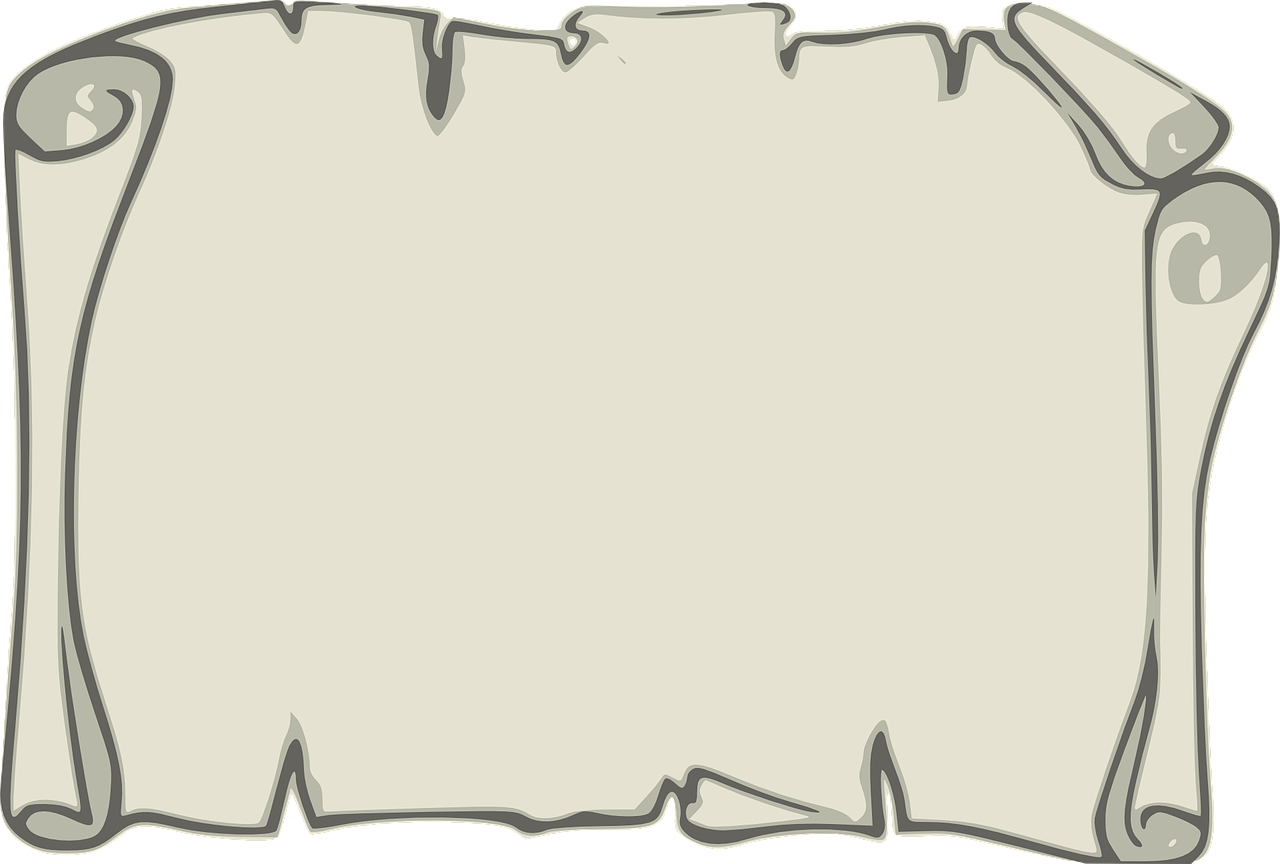 Đội Sao đỏ của trường có 24 bạn. Cô phụ trách muốn chia cả đội thành các nhóm đều bằng nhau để kiểm tra vệ sinh lớp học, mỗi nhóm có ít nhất hai bạn. Cậu hãy chia giúp cô giáo bằng câc cách có thể
Cô có thể chia đội thành:
+ 3 nhóm mỗi nhóm có 8 bạn
+ 4 nhóm mỗi nhóm có 6 bạn
+ 6 nhóm mỗi nhóm có 4 bạn
+ 8 nhóm mỗi nhóm có 3 bạn
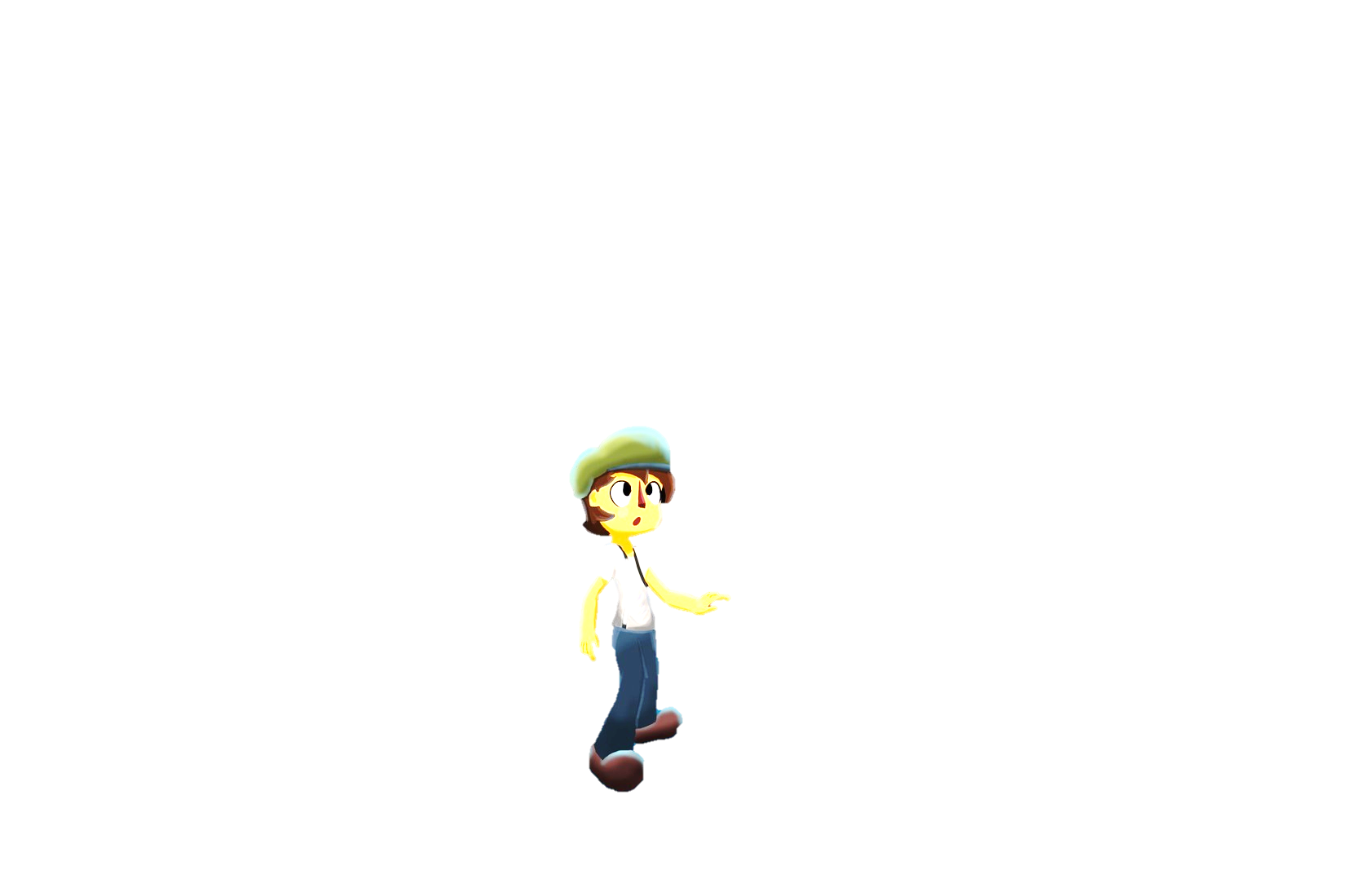 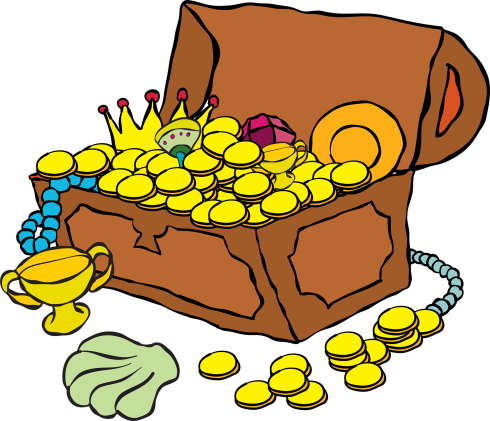 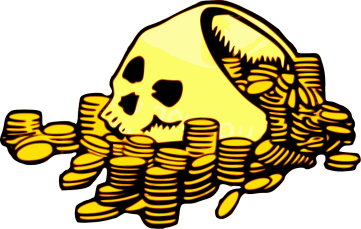 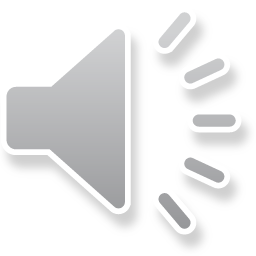 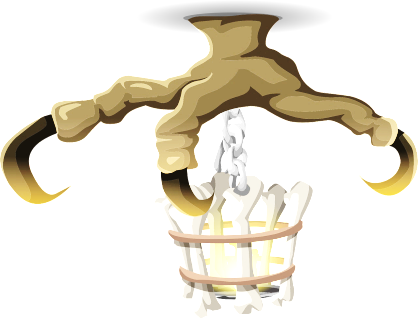 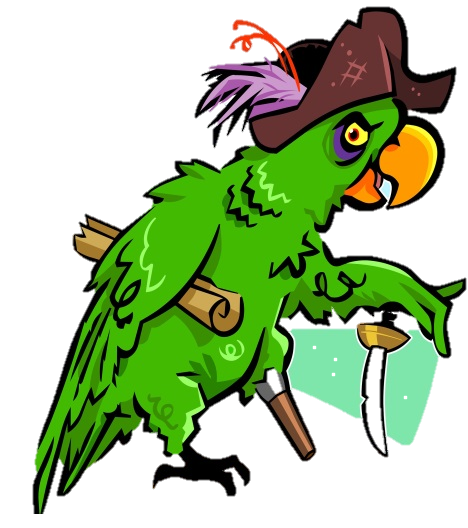 Chúc mừng cậu đã thu thập được khá nhiều rương châu báu. Chúc cậu thượng lộ bình an.
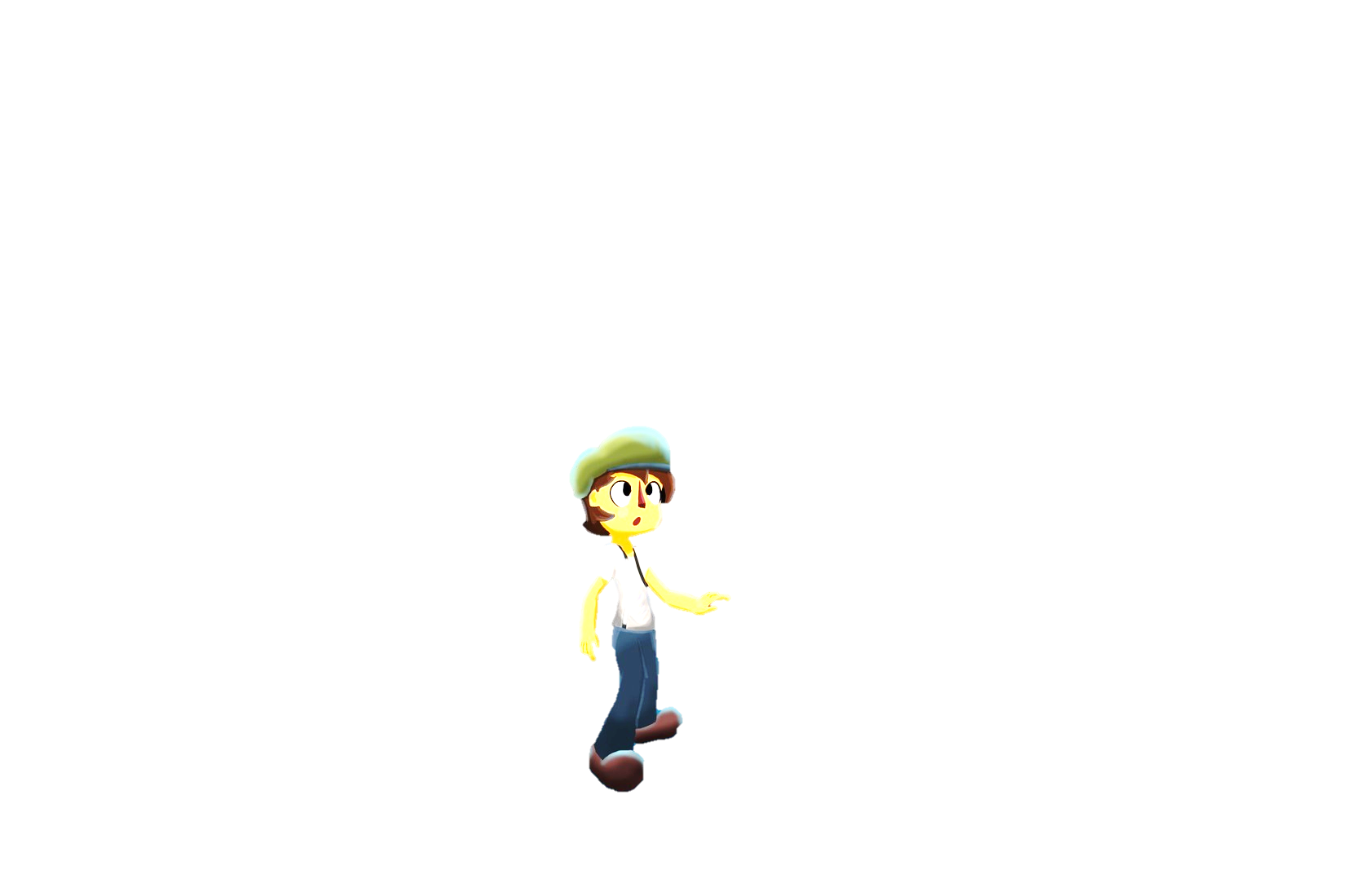 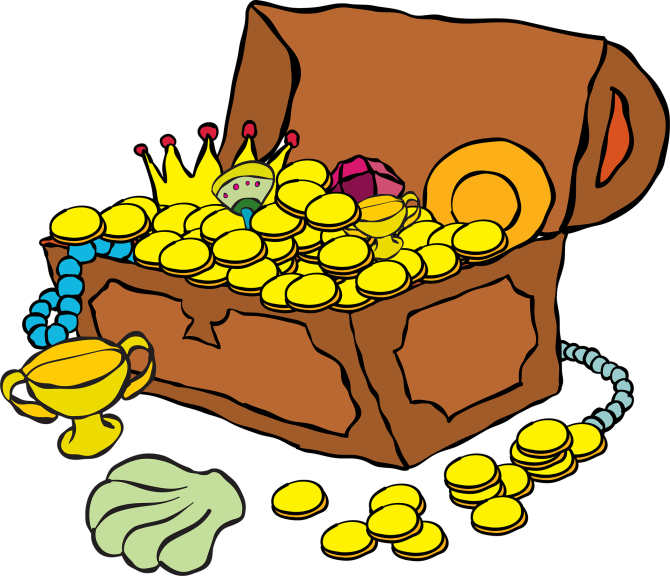 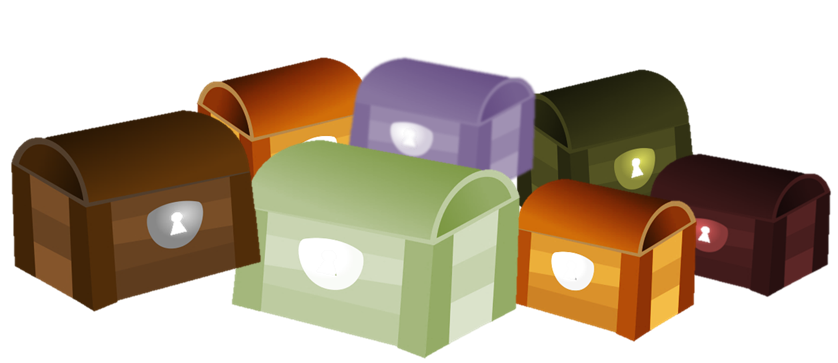 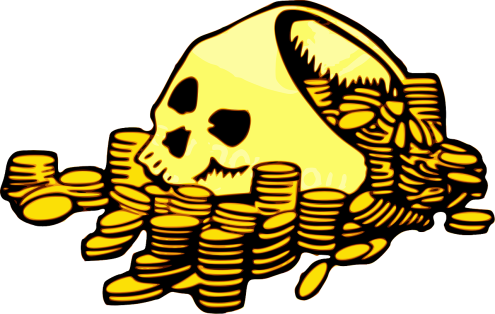 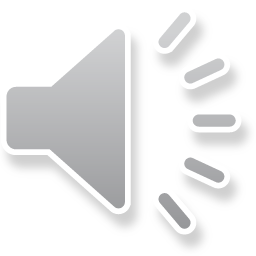